Základy léčebné rehabilitace
1.Ročník

8.4.2024
Polohování 
(zásady, druhy polohování, speciální polohy, pomůcky)
Mgr. Veronika Mrkvicová, Ph.D.
Katedra fyzioterapie a rehabilitace – LFMU v Brně
Klinika tělovýchovného lékařství a rehabilitace – FNUSA v Brně
Obsah
Pasivní pohyby
Polohování – definice, zásady
Druhy polohování 
Speciální polohy a polohování 
Pomůcky
CPM – motodlahy, MOTOmedy
Dělení pohybu dle síly pohyb vykonávající:
Pasivní
Uvědomění pohybu (při vědomé relaxaci či neschopnosti vlastního pohybu)
Intermitentní (terapeut, CPM)
Polohování

Aktivní
V představě
S dopomocí či odlehčením
Samostatný
Rezistovaný (odporovaný)
Význam pasivního pohybu
udržení nebo zvětšení kloubní pohyblivosti
zlepšení trofiky kloubu 
udržování normální délky vláken měkkých tkání (svalů, vaziva), které mají tendenci ke zkracování
stimulace propriocepce (svalové, šlachové, kloubní receptory)
stimulace pohybového systému
Polohování
Definice
druh pasivního pohybu, působíme zevní silou malé intenzity po dlouhou dobu 
pouhá změna polohy umožňuje vznik různých druhů stimulů, které ovlivňují senzorické funkce a tím i motorické
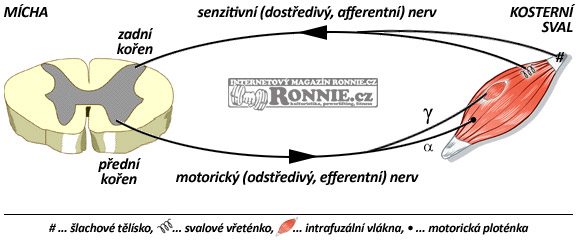 [Speaker Notes: http://medicina.ronnie.cz/c-3839-senzomotorika-uvod-zaklady.html]
Polohování
Význam 
odlehčení kůže, zlepšení prokrvení a tím prevence dekubitů
brání vzniku svalových atrofií, kontraktur a kloubních deformit především u spasticity… => antispastické vzorce
regulace sval. tonu (pozor na bolest, chlad, hluk v místnosti => ↑ sv. tonus)
eliminuje bolest
pozitivní psychologický vliv
prevence pneumonie (stagnace hlenu => zánět)
zlepšení oběhových fcí (ortostatický kolaps, prokrvení, edém, TEN)
snížení nebezpečí komprese perif. nn.
zlepšení vigility, pozornosti (↓ intrakraniálního tlaku – hlava v ose těla, ne pod jeho úrovní, u CMP prevence neglect sy – přístup z paretické strany)
zlepšení peristaltiky, tvorby moči
Polohování
Zásady polohování
zabezpečit správné uložení končetiny (její části), aby působení zevní síly bylo přesně zacílené
polohovat celých 24 hodin, polohy na lůžku měnit po 2 hodinách (individuálně dle typu onemocnění, jeho vývoje, dle potřeb nemocného)
každá poloha musí být pro nemocného bezpečná (zajistit polohu na lůžku pomocí postranic, použití popruh, dlah apod.)
při každé změně polohy kontrolovat kůži – zčervenání může značit nebezpečí vzniku dekubitu (proto hygiena kůže, cvičení, FT) – pacient musí ležet v suchu (kontrola funkce katetrů)
vycházíme ze zásady, že postavení a pohyby DKK slouží k lokomoci a HKK k sebeobsluze
Polohování dle účelu:
Antalgické polohování
Preventivní polohování
Polohování ve střední poloze
Korekční polohování
Redresní polohování
Antalgické polohování
používá se u pacientů s bolestí, kdy najdeme takovou polohu, ve které je bolest mírnější
antalgickou polohu nemocný v akutním stadiu většinou zaujímá sám 
tato poloha často není fyziologická – přetrvávání v této poloze po delší dobu často znamená vývoj sekundárních změn na pohybovém aparátu (kontraktury)
v antalgických polohách setrvávat jen nezbytně nutnou dobu, postupně usilovat o převedení do fyziologičtější střední polohy
pozn. znalost antalgických poloh využívá fyzioterapeut tak, aby nezhoršoval bolest nešetrně zvolenou polohou při LTV
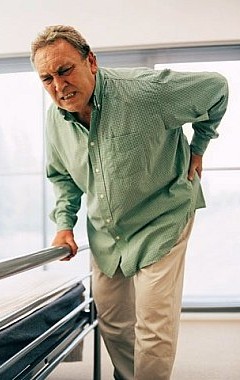 Antalgické polohování
Typické antalgické polohy (jsou různé pro různé bolestivé stavy):
akutní lumbago – poloha na zádech/na boku s pokrčenými DKK a kyfotizovanou páteří
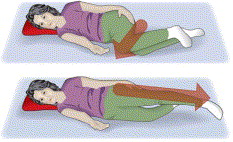 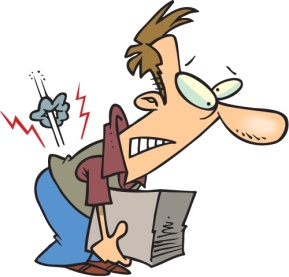 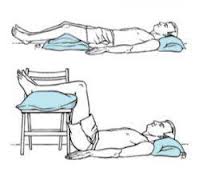 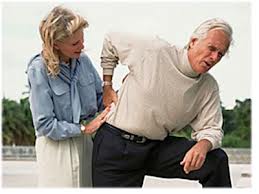 Antalgické polohování
Typické antalgické polohy (jsou různé pro různé bolestivé stavy):
útlak subakromiálního prostoru  – HK na šále, kyvadlové pohyby
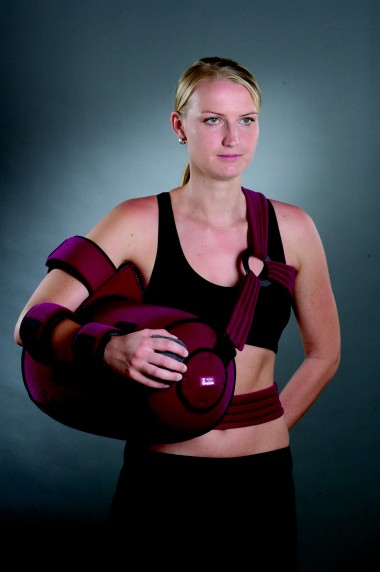 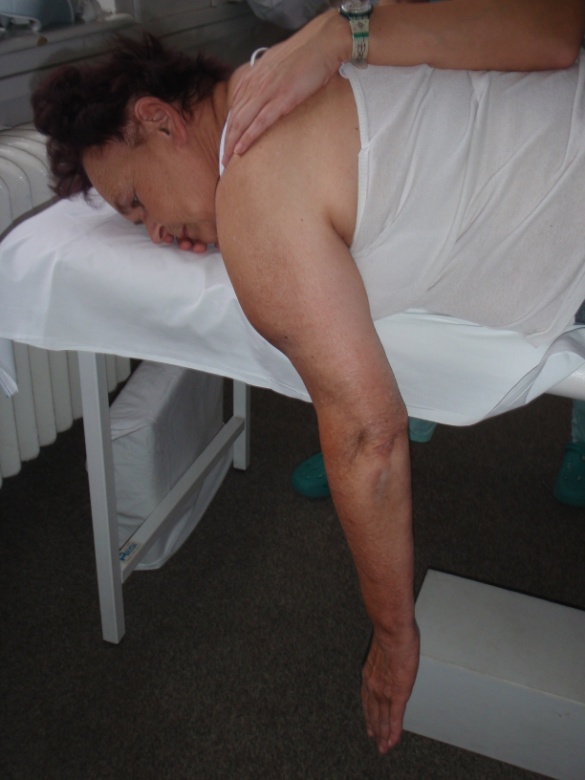 Antalgické polohování
Typické antalgické polohy (jsou různé pro různé bolestivé stavy):
amputační pahýl – ulevuje podložení pahýlu do flexe
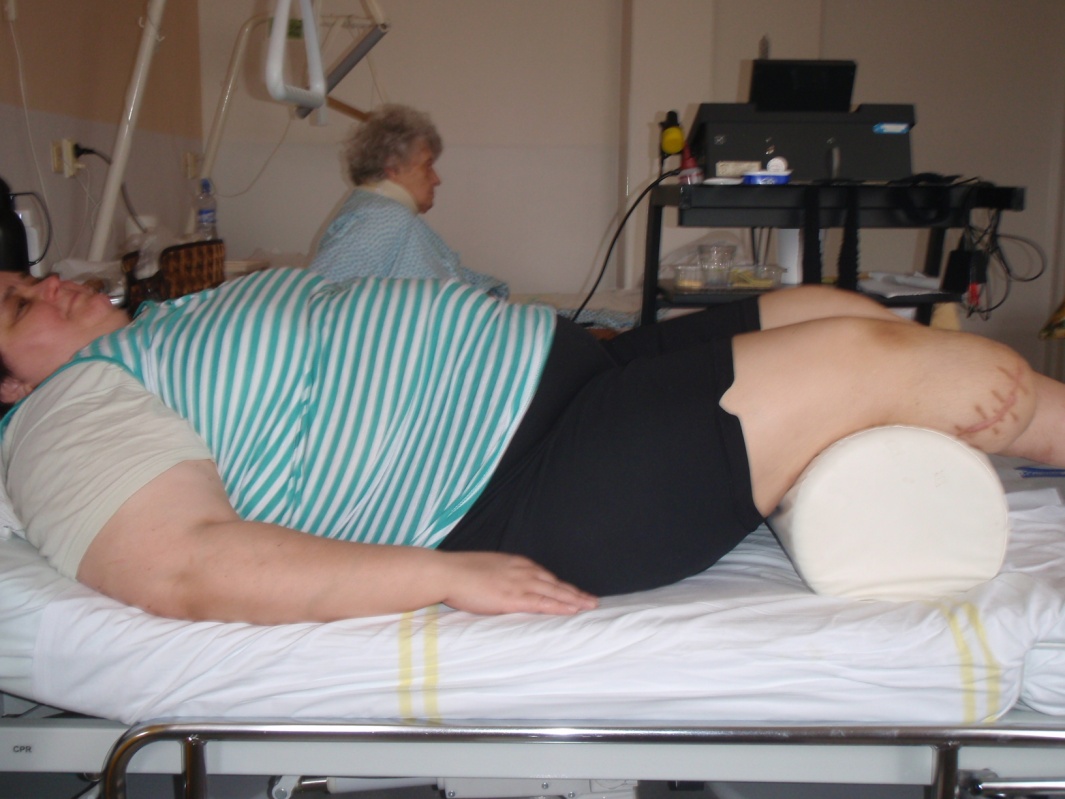 Antalgické polohování
Typické antalgické polohy (jsou různé pro různé bolestivé stavy):
trauma kloubu, postoperační stavy –  ulevuje střední postavení kloubu (např. koleno v semiflexi, loket v semiflexi a semipronaci)
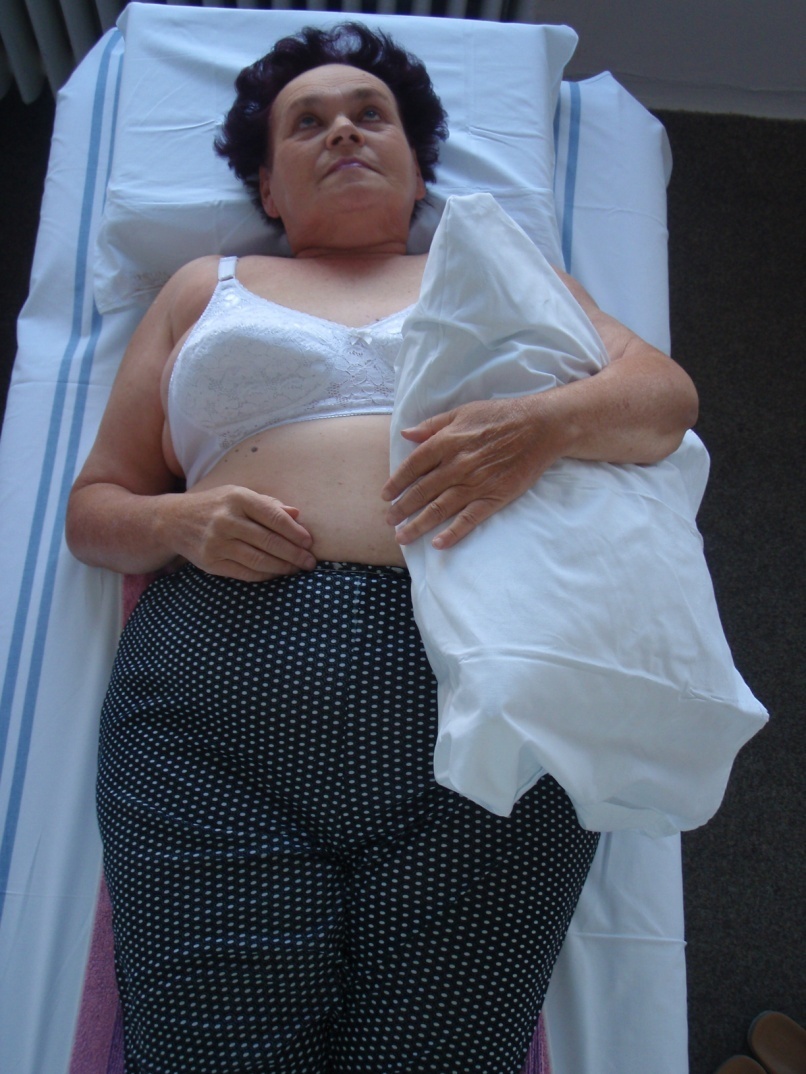 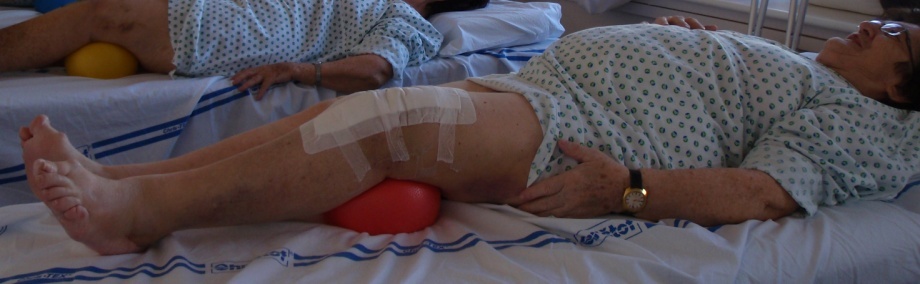 Preventivní polohování
brání svalovému zkrácení až kontraktur, vzniku špatného postavení v kloubech (deformit), vzniku dekubitů,omezení ROM
jedná se o funkční polohování, kdy kloub je většinou ve středním postavení a kloubní pouzdro je stejnoměrně napjato, čímž vzniká nejméně škod na měkkých tkáních (např. vleže na zádech dbát na správné postavení hlavy a dolních končetin u dlouhodobě ležících pacientů)
poté provádět šetrné pasivní pohyby
nakonec pacient procvičuje svaly aktivně tak, aby se zlepšilo jejich prokrvení a zásobení kyslíkem a živinami
Preventivní polohování – význam
prevence dekubitů
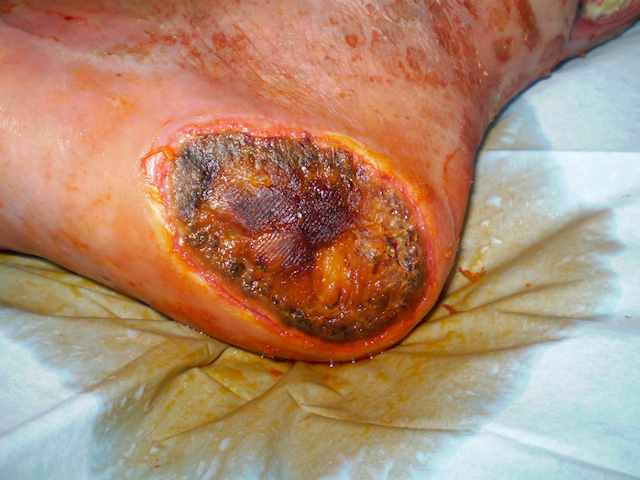 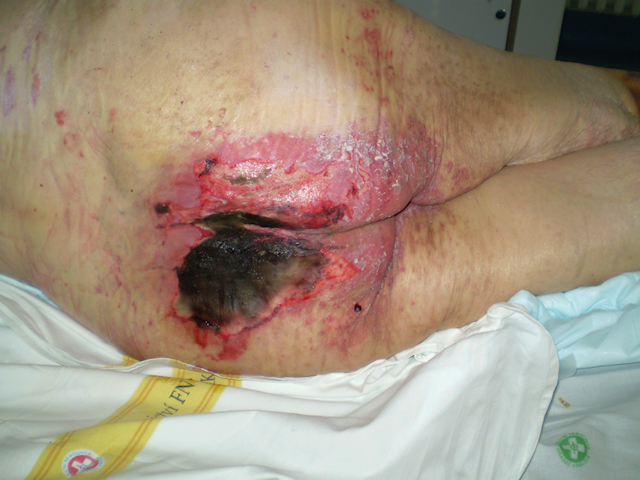 pata
sakrální dekubitus
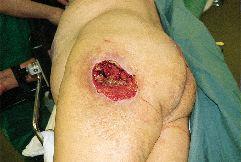 dekubitus v obl. KYK
[Speaker Notes: http://ose.zshk.cz/media.aspx?id=F8729
http://ose.zshk.cz/media.aspx?id=F8755
http://zdravi.e15.cz/clanek/priloha-lekarske-listy/dekubitus-preventivni-opatreni-a-lecba-124701]
Preventivní polohování – význam
prevence dekubitů
projevy: zarudnutí, olupující se kůže, později nekróza tkáně různého rozsahu a hloubky
příčiny vzniku: dlouhotrvající tlak na predisponovaná místa (kostní výstupky pod kůží)
predilekční místa vzniku dekubitů: paty, kotníky, sacrum, trnové výběžky obratlů, oblast trochanterů, sedacích hrbolů, lopatky
Preventivní polohování – význam
prevence dekubitů – predilekční místa
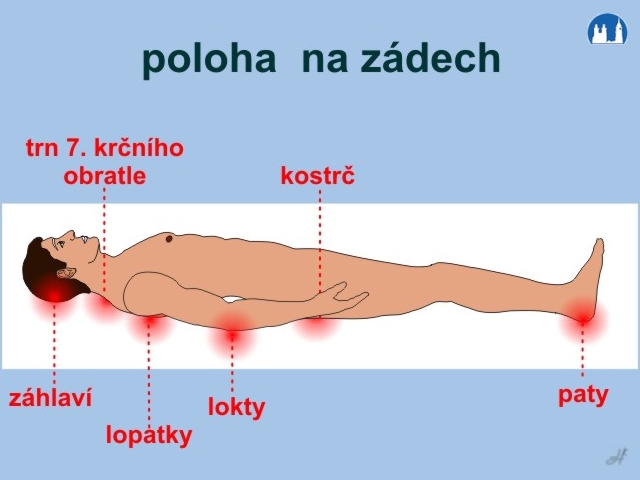 [Speaker Notes: http://ose.zshk.cz/media.aspx?id=S2500]
Preventivní polohování – význam
prevence dekubitů – predilekční místa
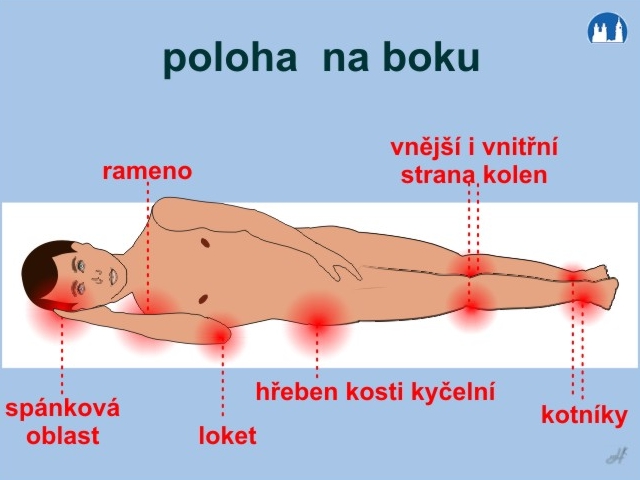 [Speaker Notes: http://ose.zshk.cz/media.aspx?id=S2501]
Preventivní polohování – význam
prevence dekubitů – predilekční místa
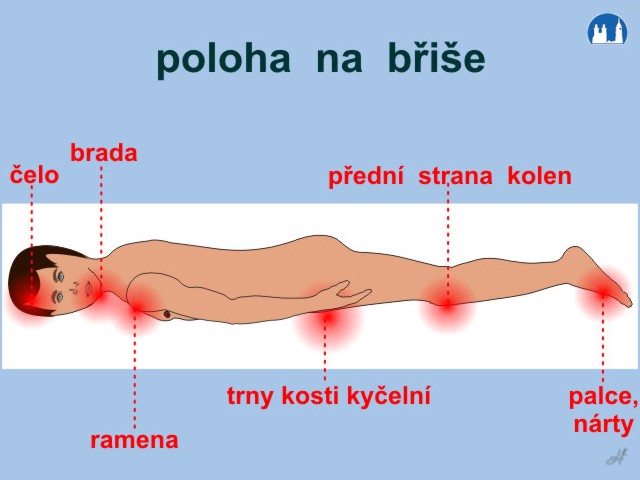 [Speaker Notes: http://ose.zshk.cz/media.aspx?id=S2502]
Preventivní polohování – význam
prevence dekubitů – predilekční místa
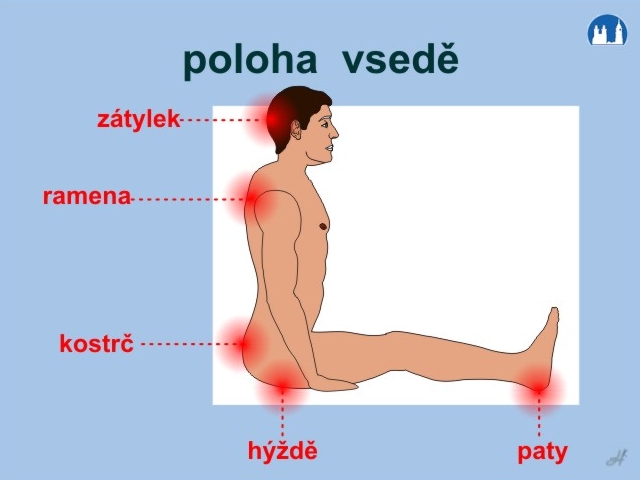 [Speaker Notes: http://ose.zshk.cz/media.aspx?id=S2503]
Preventivní polohování – význam
prevence kontraktur, omezení ROM
kontraktura = trvalé postavení kloubu v určité poloze s omezením jeho hybnosti
vznik kontraktury – elastická vlákna měkkých tkání ztrácí schopnost protažení do plné délky (nejčastější příčinou je déletrvající znehybnění)
prevencí vzniku kontraktur je polohování do střední polohy (viz. dále)
prostředky k polohování: polštáře, pytlíky s pískem, závěsy, dlahy, bedničky, desky apod.
Preventivní polohování – význam
Nejčastější kontraktury – tendenci ke vzniku kontraktur mají převážně tonické svaly (s tendencí ke zvýšenému napětí), nikoliv svaly fázické (s tendencí k oslabení)
DKK: m. triceps surae, flexory kolene, iliopsoas, m. rectus femoris
HKK: m. pectoralis, flexory loketního kloubu a prstů, adductory a vnitřní rotátory HK
trup: dlouhé vzpřimovače, m. quadratus lumborum
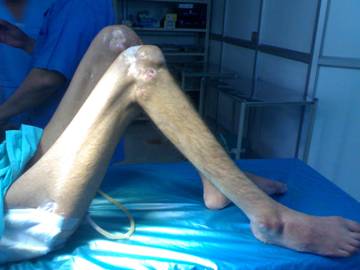 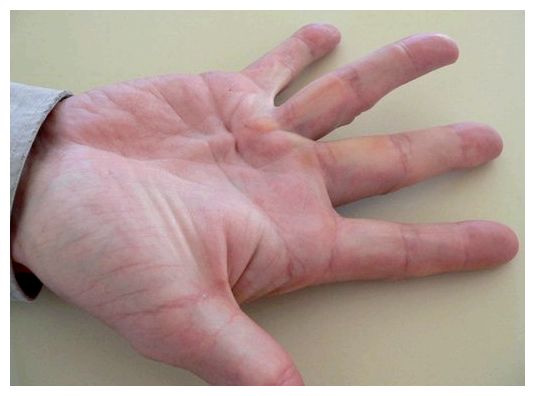 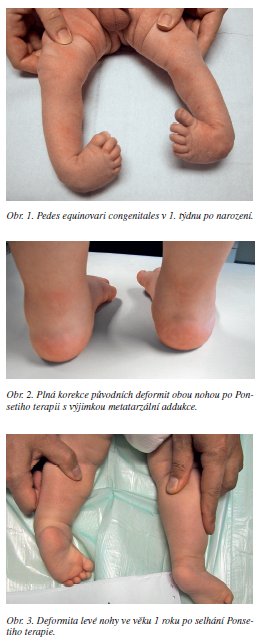 Dupuytrenova kontraktura
[Speaker Notes: http://www.vashishtaorthopaedics.com/JointContractures.html]
Preventivní polohování – význam
prevence kontraktur
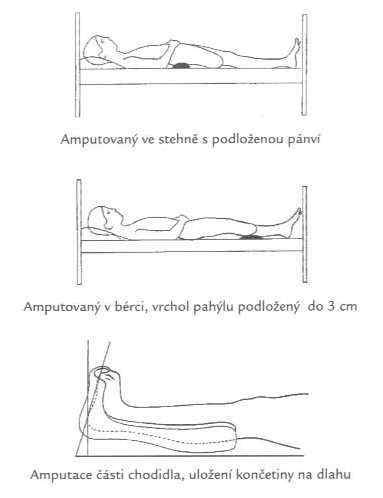 amputace
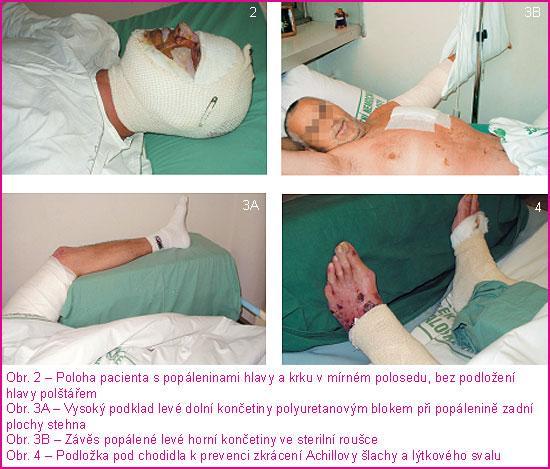 Achillova šlacha
[Speaker Notes: http://zdravi.e15.cz/clanek/postgradualni-medicina/rehabilitace-fyzicka-a-psychicka-u-popaleninoveho-traumatu-271470]
Preventivní polohování – význam
prevence otoků a žilních komplikací (TEN)
uložení končetin do zvýšené polohy (elevace) – podpora odtoku tekutin z dané oblasti – zmenšení otoku končetin, omezení stagnace krve v žilním systému
doplnit o: bandáž končetin (omezuje dilataci žil, zrychluje cirkulaci), cévní gymnastiku (využití kontrakce svalu jako žilní pumpy), důkladná ošetřovatelská péče
Preventivní polohování
Vleže na zádech (supinační poloha)
hlava: podložit malým polštářkem hlavu a krční páteř, ne ramena, hlava nesmí být zvrácena nazad, ani přitisknuta na hrudník, páteř má být napřímená
HKK: v ramenním kloubu střídat ZR a VR, loket v semiflexi, zápěstí v mírné dorziflexi, prsty v úchopovém postavení, palec v opozici
DKK: nataženy v kyčelních kloubech, zabránit rotacím, mírná abdukce,  kolenní kloub podloženy malým polštářkem, hlezenní klouby v pravém úhlu zajištěny bedýnkou, derotační podložky, botičky
Rizika: pneumonie, dekubity pat a sacra, hyperextenze Cp => cefalea
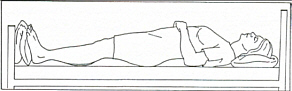 [Speaker Notes: http://www.waybuilder.net/free-ed/Courses/MedHealth/Nursing/NurseFund/default.asp?iNum=2&fraNum=040202
http://nursing411.org/Courses/MD0556_Basic_Patient_Care_Procedures/2-03_Basic_Pat_Care_Proc.html]
Preventivní polohování
Vleže na boku
hlava: podložit přiměřeně velkým polštářem, krční páteř napřímená
trup: záda zapřít molitanovým polštářem (klínem, obdélníkem), nepolohovat na stranu zlomeniny
HKK: spodní HK vedle hlavy, svrchní HK na polštáři před tělem, nebo natažená podél trupu (vložit polštář), ostatní jako na zádech
DKK: svrchní DK je v semiflexi před trupem nemocného podložena 2 polštáři, spodní DK je natažená v prodloužení trupu,hlezenní klouby zajistit v pravém úhlu
antispastická poloha
nikdy ne na str. úrazu
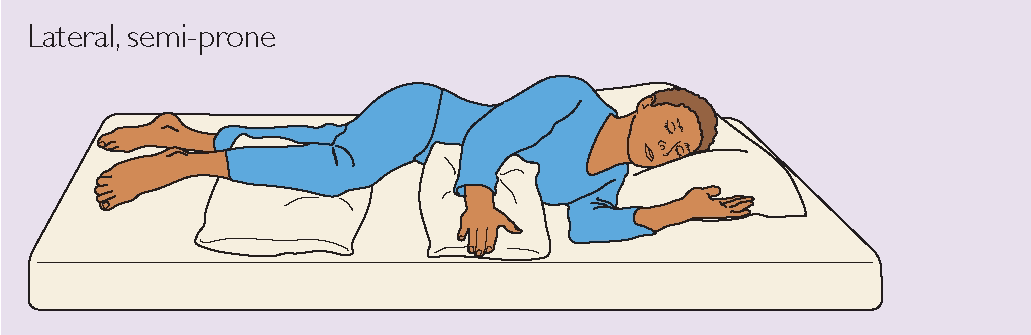 [Speaker Notes: http://what-when-how.com/wp-content/uploads/2012/08/tmp61b654.png]
Preventivní polohování
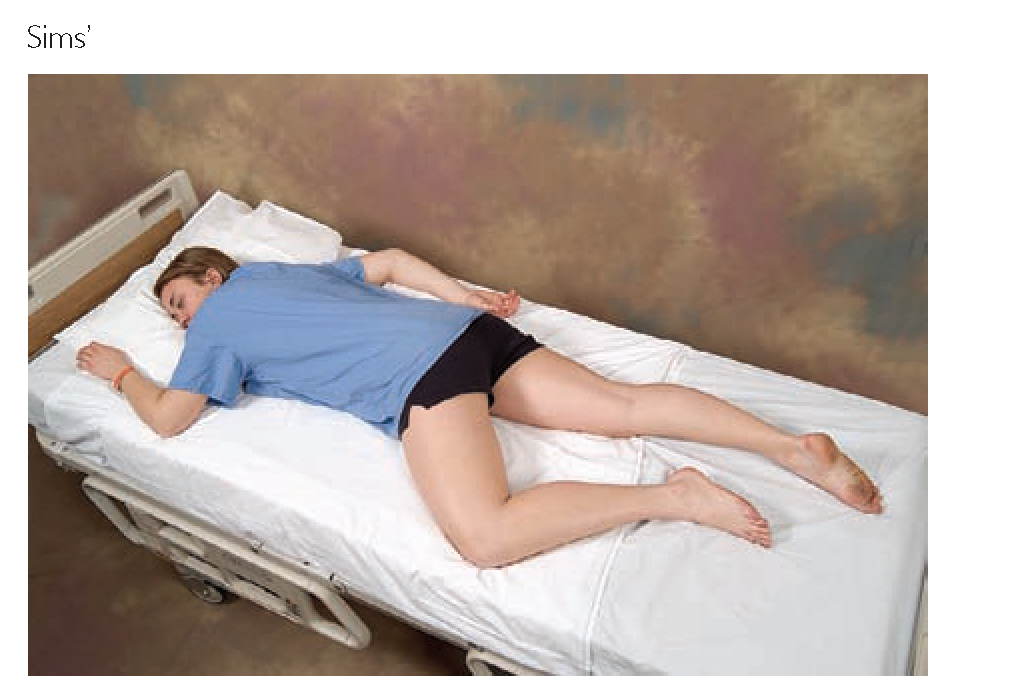 Vleže na břiše (pronační poloha) 
jen u pacientů bez umělé plicní ventilace
hlava: pootočená ke straně, které v pravidelných intervalech střídáme, vždy bez polštáře
trup: lze podložit ze strany, kam je otočená hlava a zmírnit tak bederní hyperlordózu
HKK: podložit ramenní pletence malými polštářky proti vtáčení dovnitř,střídat v ramenou 3 polohy: ZR s pokrčenými lokty („svícen“), ZR s nataženými lokty podél těla, jedna HK v ZR s pokrčeným loktem a druhá HK v ZR s nataženým loktem, ostatní jako na zádech
DKK: natažené a plosky opřené o bedýnku nebo desku, pod hlezenní klouby váleček
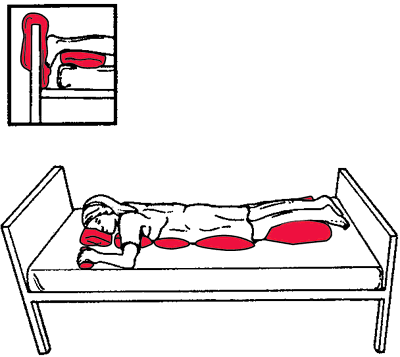 [Speaker Notes: http://medical-dictionary.thefreedictionary.com/Prone+position
http://what-when-how.com/wp-content/uploads/2012/08/tmp61b655.png]
Preventivní polohování – video
http://ose.zshk.cz/media.aspx?id=V2511
Polohování ve střední poloze
zaujetí takové polohy, ve které je napětí periartikulárních tkání co nejmenší

Střední poloha vybraných velkých kloubů:
hlezenní kloub: v pravém úhlu (zajištěno bedničkou, deskou, dlahou, botičkou)
kolenní kloub: lehká semiflexe (podložení polštářem)
kyčelní kloub: lehká flexe a abdukce (zabránit rotacím)
ramenní kloub: mírná flexe, abdukce (střídat VR a ZR)
loketní kloub: semiflexe, semipronace
zápěstní kloub: mírná dorzální flexe a ulnární dukce
prsty ruky: semiflexe MC, PIP, DIP (úchopové postavení)
Korekční polohování
má za úkol upravit nefyziologické postavení tam, kde nežádoucí změny již vznikly (omezený pohyb, zkrácení svalů, deformita), uložení kloubu nebo páteře do takové polohy, aby se co nejvíce přibližovala normálnímu stavu, někdy až hyperkorekční polohy
poloha se pak fixuje vypodkládáním polohovacími pomůckami, polštáři, popruhy, pružnými tahy, dlahami nebo speciálními prostředky (korzet, sádra)
Korekční polohování
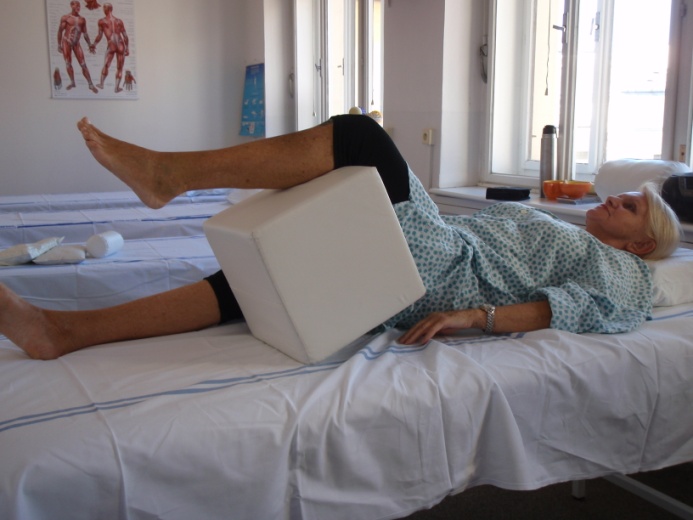 totální endoprotéza KOK – flexe
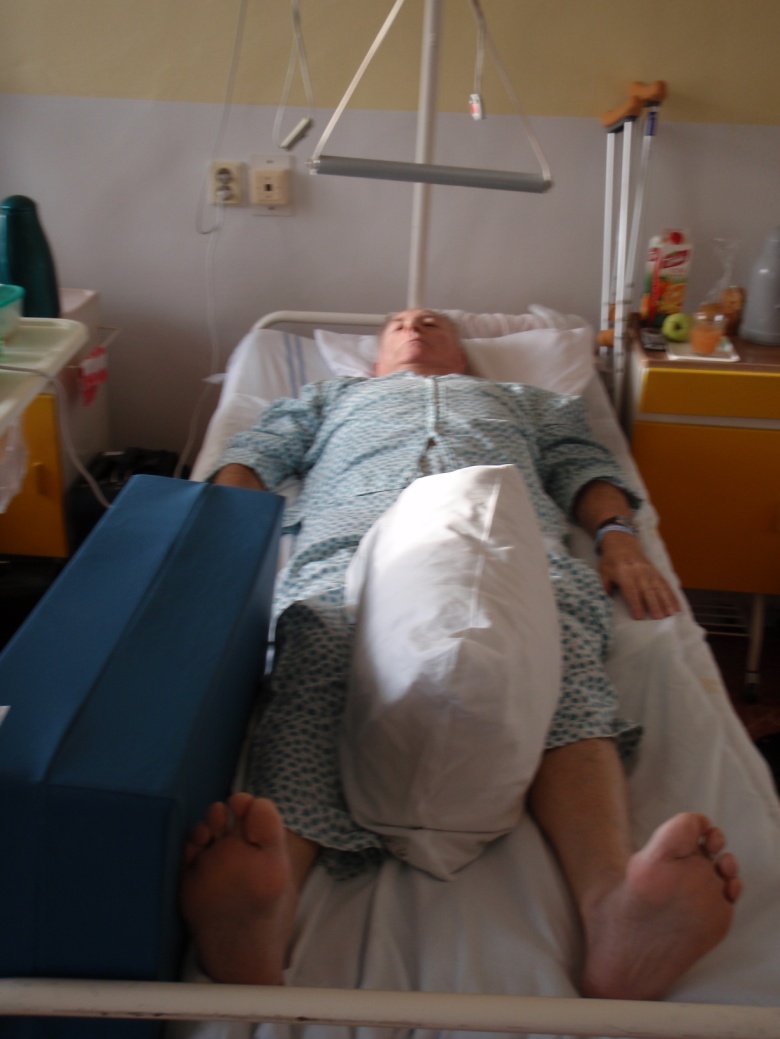 totální endoprotéza KYK – derotace (proti ZR v KYK)
totální endoprotéza RK
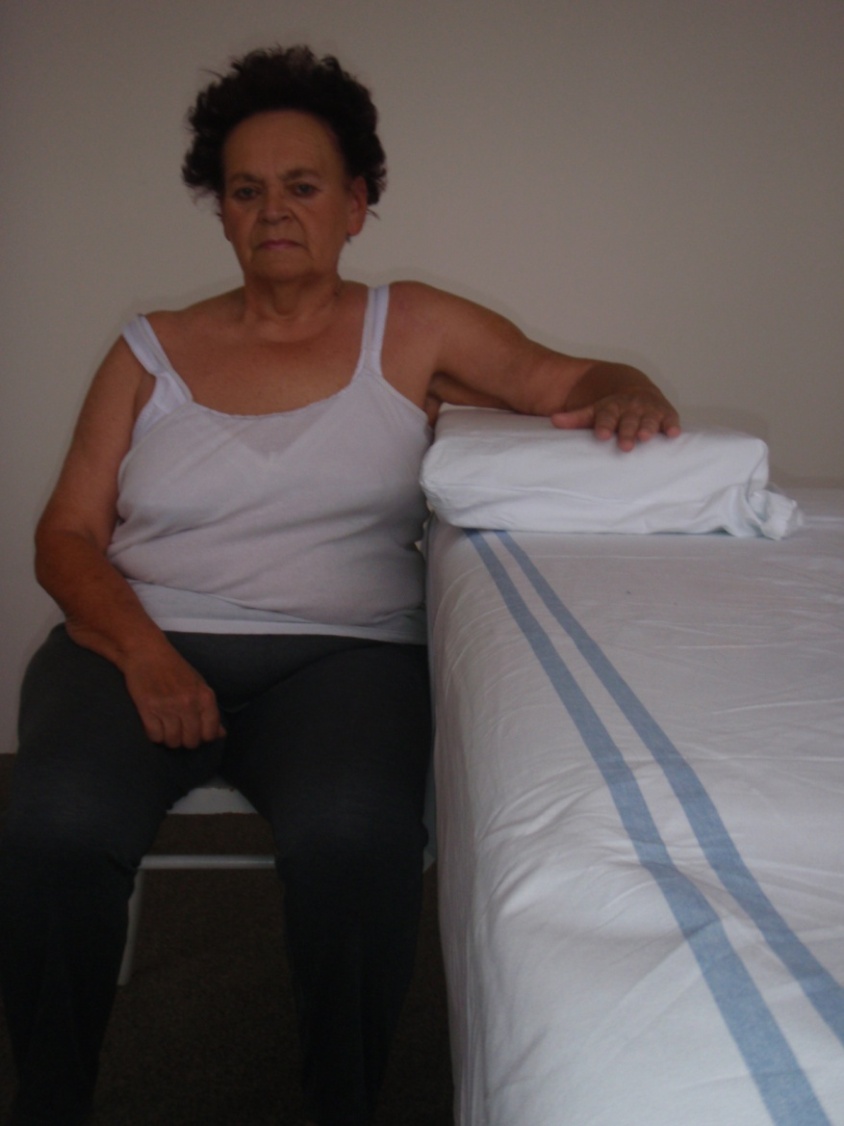 totální endoprotéza KOK – extenze
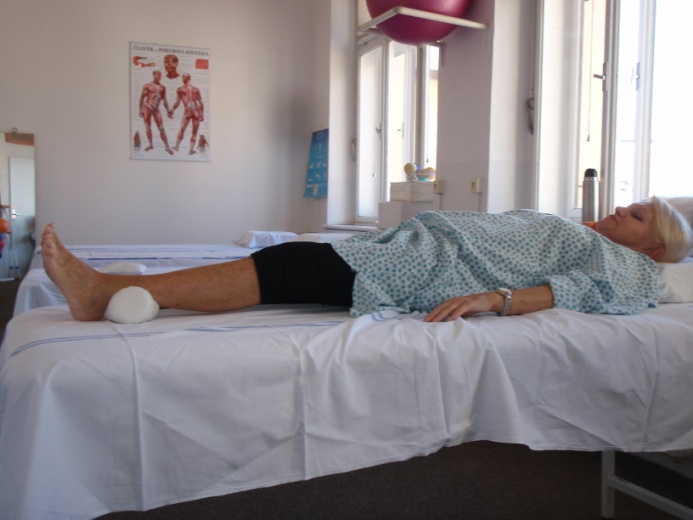 [Speaker Notes: http://zdravi.e15.cz/clanek/postgradualni-medicina/rehabilitace-fyzicka-a-psychicka-u-popaleninoveho-traumatu-271470]
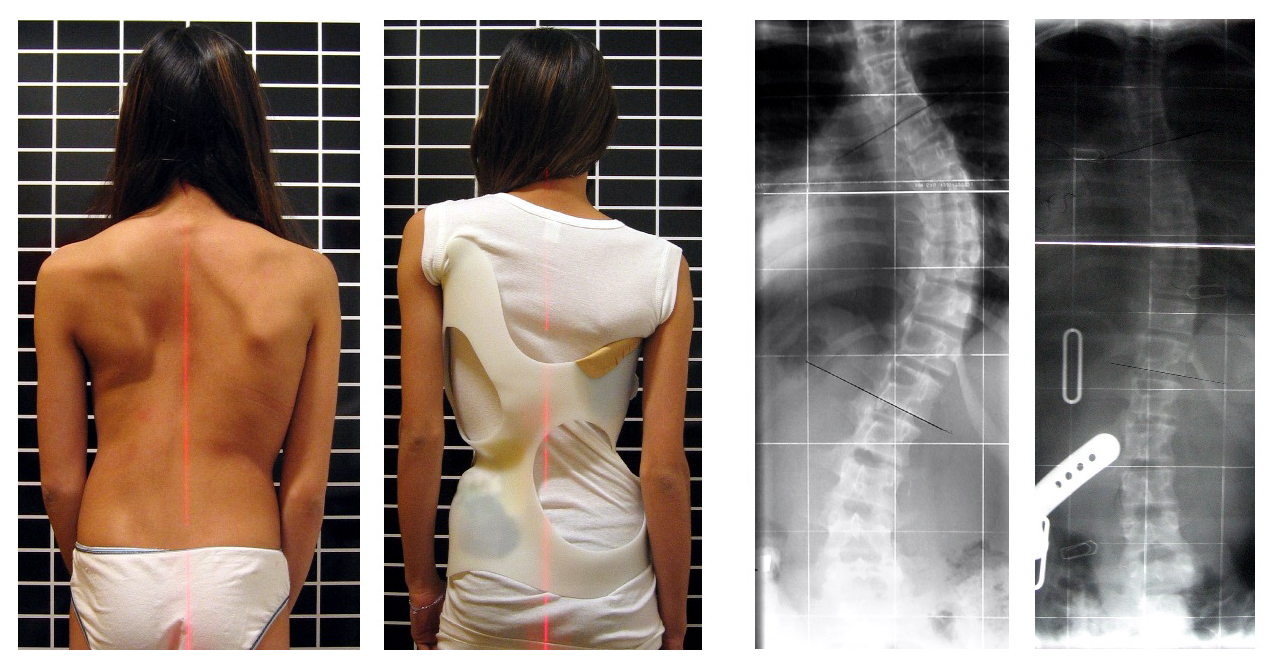 Korekční polohování
skoliotické zakřivení páteře – využití korekčních korzetů 

zlomeniny hrudních obratlů – sádrový korzet

některé zlomeniny krčních obratlů – halo trakce

vybrané zlomeniny dlouhých kostí končetin – zevní fixátor

korekční polohování kloubu se závažím (koleno, loket)
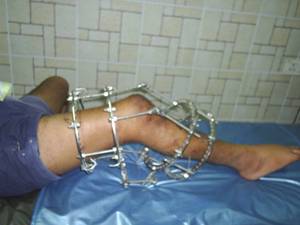 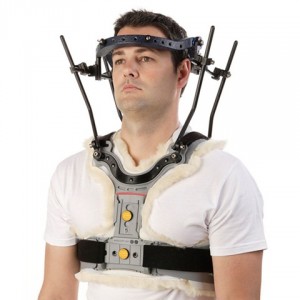 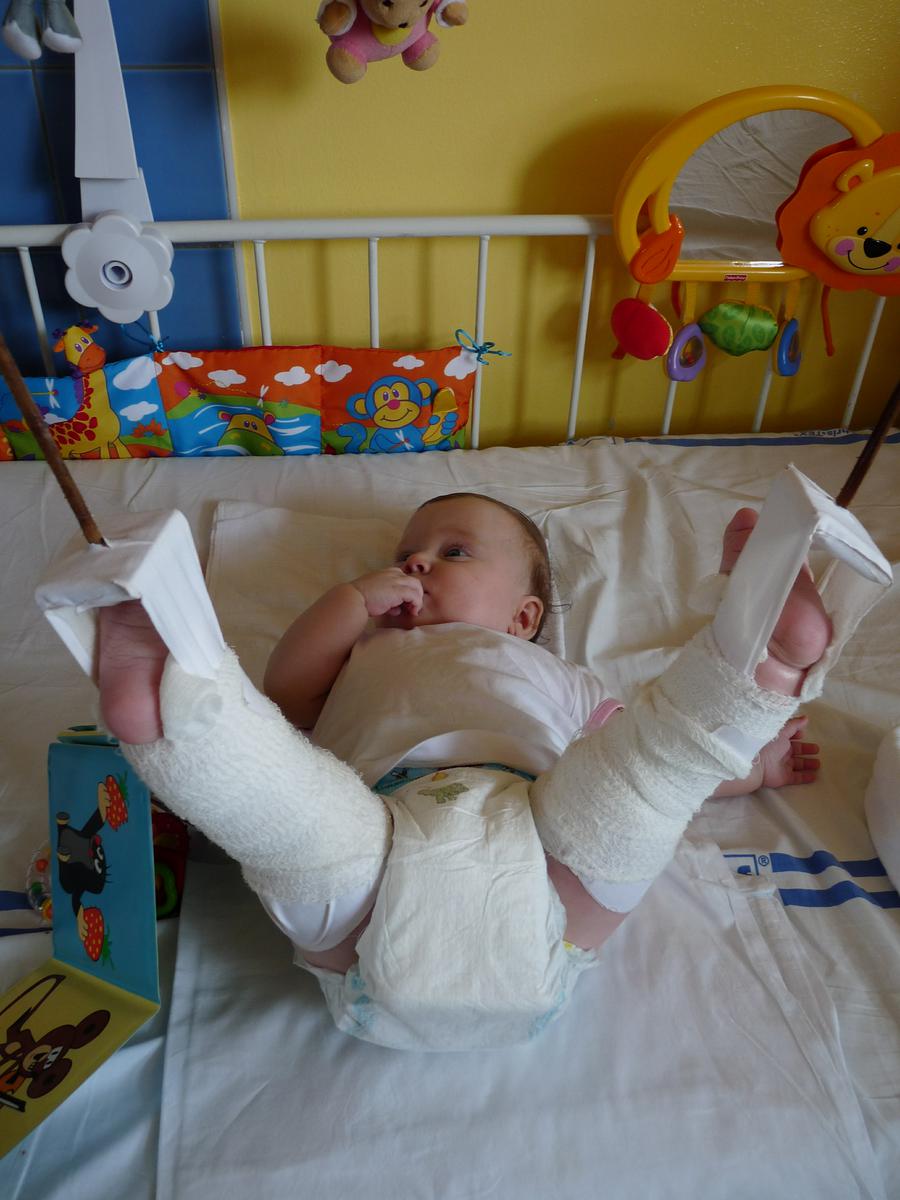 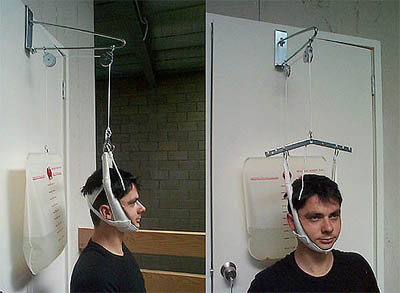 [Speaker Notes: http://commons.wikimedia.org/wiki/File:Scoliosis_patient_in_cheneau_brace_correcting_from_56_to_27_deg.png
http://thenerdynurse.com/2011/06/when-a-headache-wont-quit.html
http://www.vashishtaorthopaedics.com/JointContractures.html
http://veruncinweb.webnode.cz/]
Redresní polohování
polohování tahem
běžně ne více než 20 min, aby nedošlo k útlaku tkáně redresem
např. uvolnění srůstů
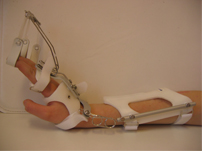 [Speaker Notes: http://www.protetika-ergona.cz/cs/produkty/seznam/id/5-ortezy-dolnich-a-hornich-koncetin]
Speciální polohy
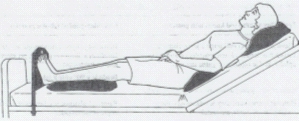 ► Fowlerova poloha
poloha těla na lůžku v polosedu s vypodloženými zády, DKK – hlezenní klouby zajištěny bedničkou, kolena v semiflexi podložena polštářem, kyčelní klouby mohou být vypodloženy odlehčovacím kolečkem
zajišťuje vhodnou ventilaci plic, používá se po operacích na hrudníku, onemocnění srdce
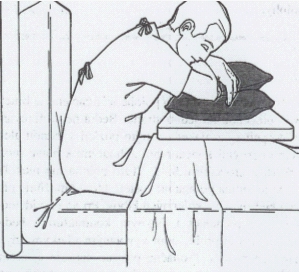 Speciální polohy
► Orthopnoická poloha
poloha v sedu na lůžku, DKK spuštěny dolů, pacient v mírném předklonu, HKK natažené, opírá se o okraj postele
využívá se u nemocných s dušností (respiračního či kardiálního původu) – dýchání je takto usnadněno zapojením auxiliárních (= pomocných) svalů dýchacích
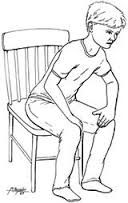 Speciální polohy
► Trendelenburgova poloha
poloha pacienta na lůžku, hlava a hrudník jsou níž než DKK – tyto jsou vypodloženy, nebo jsou zvednuty nohy postele
poloha vede k lepšímu prokrvení mozku, odlehčuje oběh v dolní části těla 
používá se po větších ztrátách krve, při mdlobách (nedokrvení mozku)
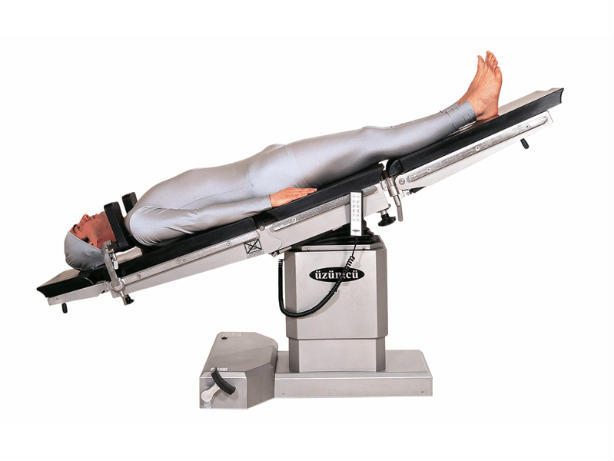 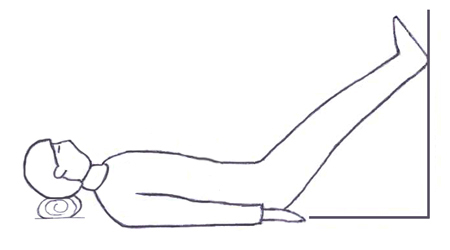 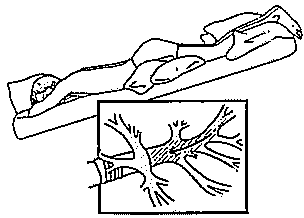 Speciální polohy
► Poloha při drenáži bronchů
využívají se šikmé polohy v lehu na zádech, na břiše, na boku k usnadnění drenáže jednotlivých segmentů a laloků plic (viz. dále dechová gymnastika)
[Speaker Notes: http://www.huff-n-puff.net/posturaldrainage.htm
http://felclihastabakimi.blogspot.cz/2012/05/felcli-hasta-solunum-egzersizi.html]
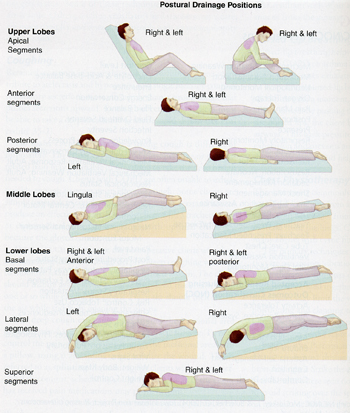 Speciální polohy
Poloha při drenáži bronchů
Speciální polohy
► Opistotonus
vynucená poloha daná spasmem zádového a šíjového svalstva
vyskytuje se u tetanického záchvatu
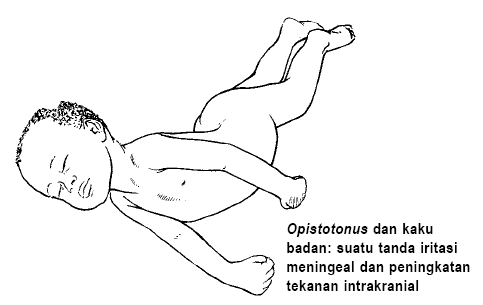 [Speaker Notes: http://www.ichrc.org/651-meningitis-diagnosis-dan-penyebab]
Speciální polohy
► Poloha pacienta při meningeálním dráždění
je charakteristická zvrácením hlavy nazad, pokrčenými končetinami
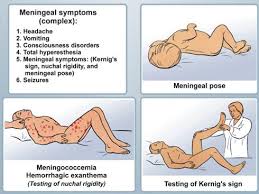 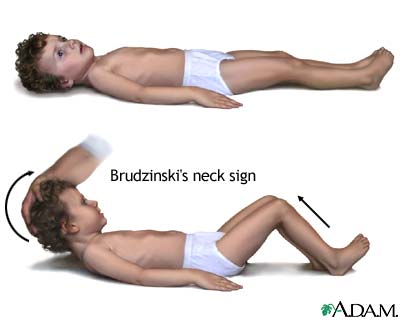 [Speaker Notes: http://www.scripps.org/articles/599-cerebral-spinal-fluid-csf-collection
http://intranet.tdmu.edu.ua/404.htm]
Speciální polohy u různých diagnóz
Interna
Kardiaci – Fowlerova poloha
Astmatici – často podvědomě využívají ortopnoickou polohu
Speciální polohy u různých diagnóz
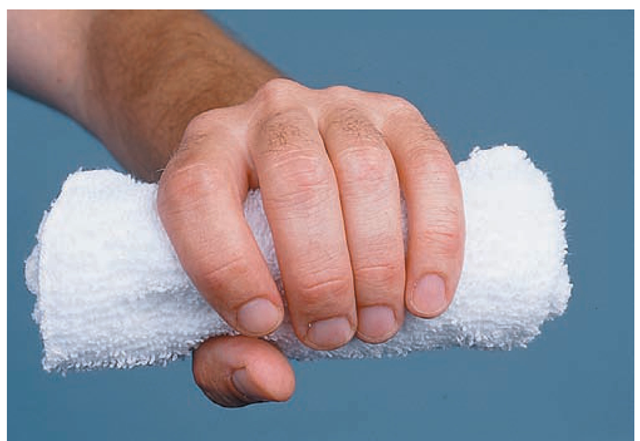 Neurologie
Periferní parézy – polohujeme do funkčních poloh (ruka – úchopové postavení)
Cervikální VAS – vypodložit hlavu měkkým polštářem do úlevové flexe, trakce na Glissonově kličce, podpůrný měkký krční límec
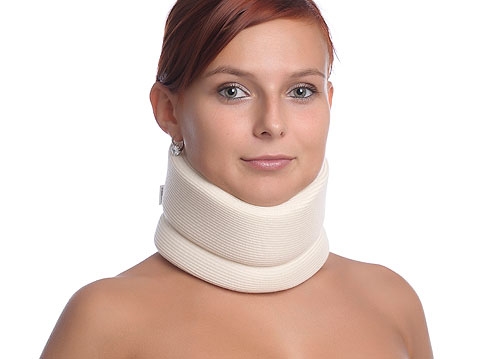 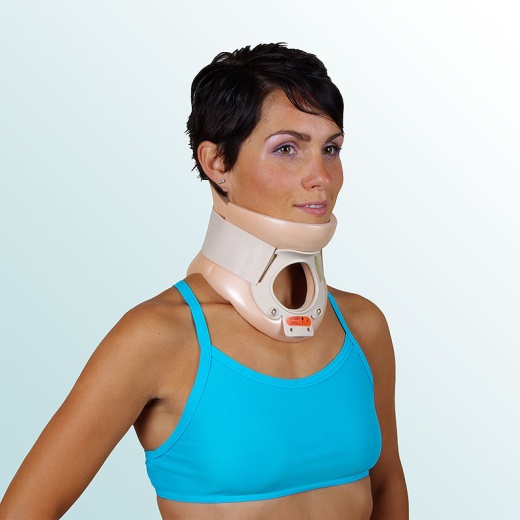 Philadelphia
[Speaker Notes: http://what-when-how.com/wp-content/uploads/2012/08/tmp61b664_thumb.png
http://www.zdrav-pro.cz/krk.html
http://www.ortika.cz/ortezy/krk-14/or-20f-6]
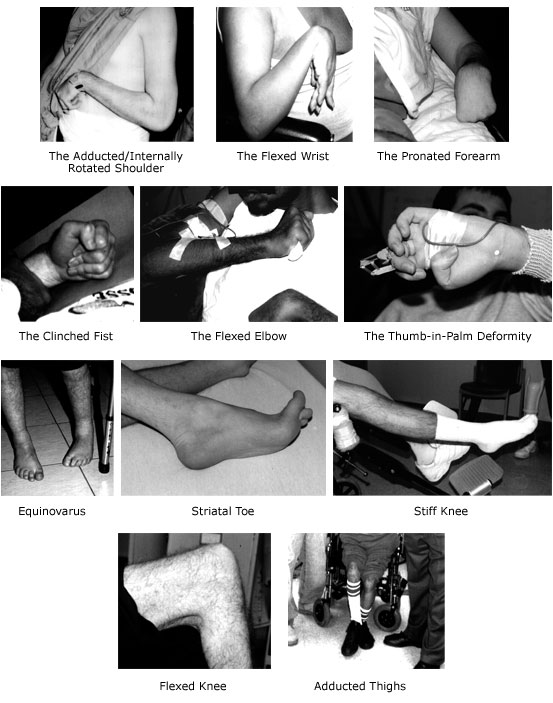 Speciální polohy u různých diagnóz
Neurologie
Spastická paréza – Wernicke mannovo držení
[Speaker Notes: http://www.mdvu.org/library/disease/spasticity/spa_mpath.asp]
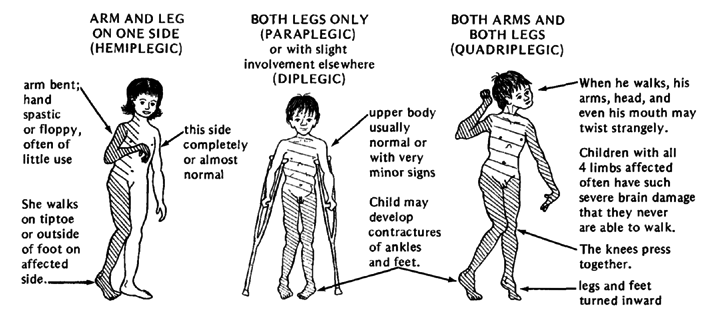 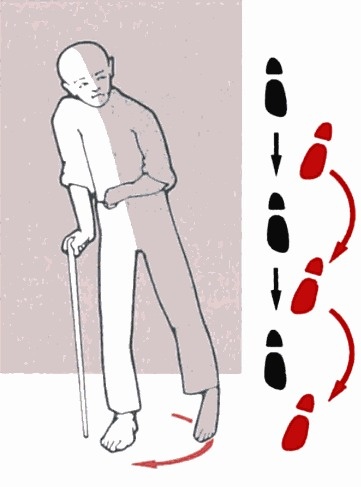 Spastická paréza – Wernicke mann
http://www.youtube.com/watch?v=y160w4sAQNw
http://www.youtube.com/watch?v=V2_3lXMKT7Q
http://physicaltherapydatabase.blogspot.cz/2011/04/cerebral-palsy-part-ii.html
[Speaker Notes: http://physicaltherapydatabase.blogspot.cz/2011/04/cerebral-palsy-part-ii.html
http://pinterest.com/pin/257690409900901177/]
Speciální polohy u různých diagnóz
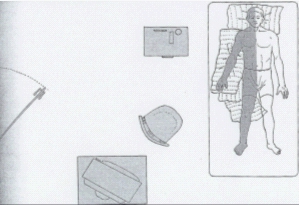 Neurologie
Spastické parézy – snaha zabránit vzniku flekčních kontraktur (antispastické polohování)
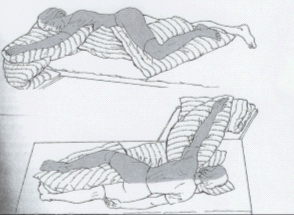 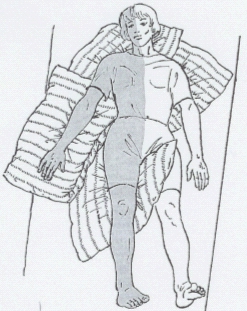 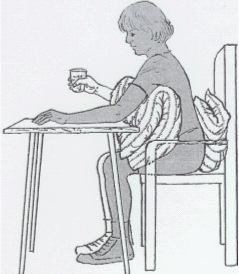 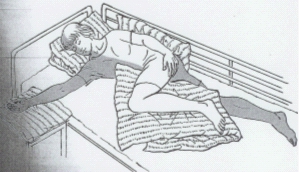 [Speaker Notes: http://eamos.pf.jcu.cz/amos/kos/modules/low/kurz_text.php?id_kap=6&kod_kurzu=kos_392]
Speciální polohy u různých diagnóz
Ortopedie
TEP kolene – střídat polohu v extenzi (DK podložena válečkem pod patou) a flexi (DK umístěna na kostce)

TEP kyčle – v lehu na zádech mezi DKK umístit polštář/polohovací klín, na nohu antirotační botičku, popř. pod patu odlehčovací kroužek
Speciální polohy u různých diagnóz
Pediatrie
Torticollis muscularis – hlavu dítěte ukládáme do korekční polohy – v opačném směru tahu SCM = mírná rotace, lateroflexe a retroflexe
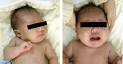 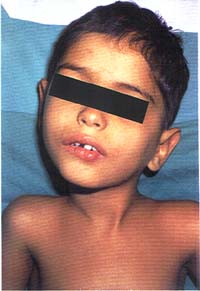 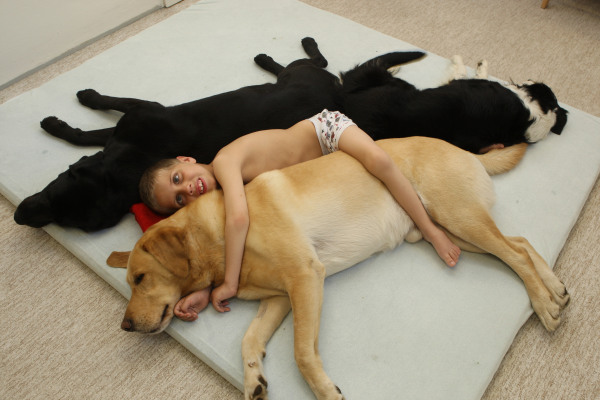 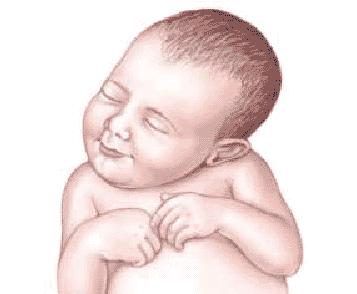 Canisterapie u DMO
[Speaker Notes: http://www.mkuh.cz/fotos/b572dcbbfa336b35148b3f8b64a3af96.jpg
http://www.kpos.or.kr/notice/viewbody.php?code=faq&page=1&number=34&keyfield=&key=
http://apolastan.uw.hu/modull/szakapolas/belgy/mozgas/fejlodesi/fejl-rend.htm]
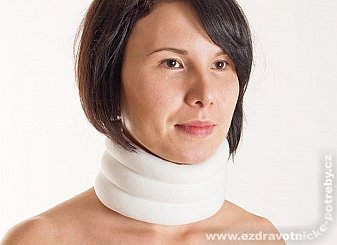 Pomůcky k polohování
Polštáře – různých tvarů a výšek, materiálů
Sáčky s pískem
Dlahy, ortézy 
Bedničky
Opěrné desky, podpěry
Antidekubitní pomůcky
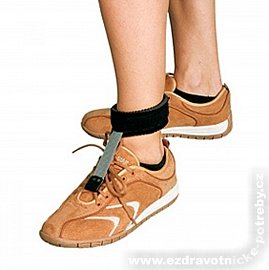 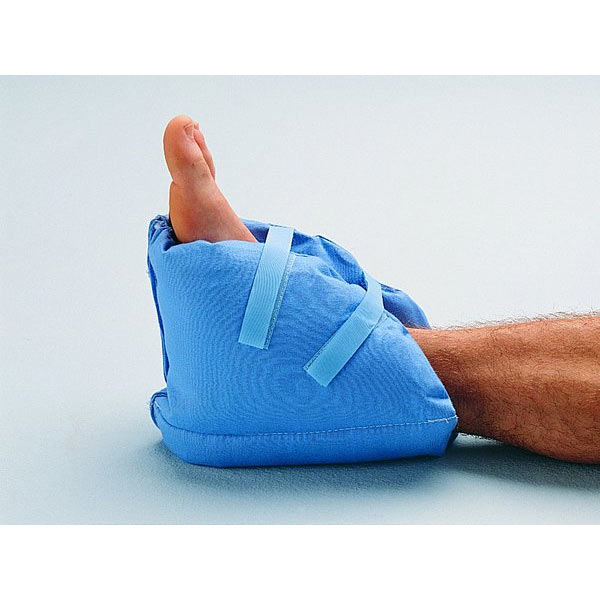 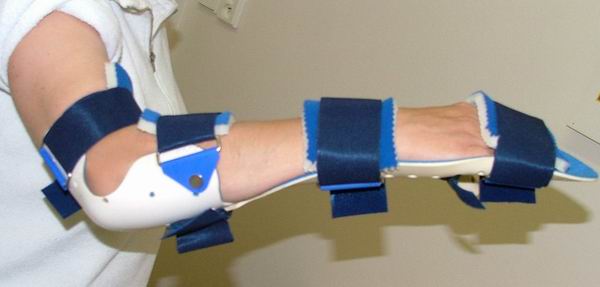 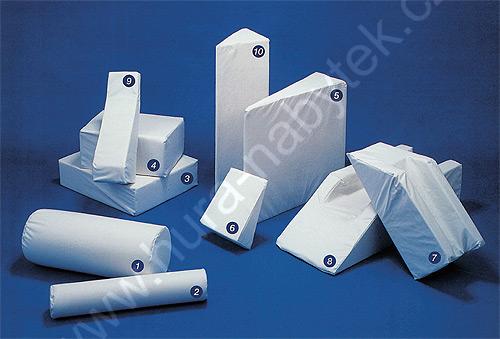 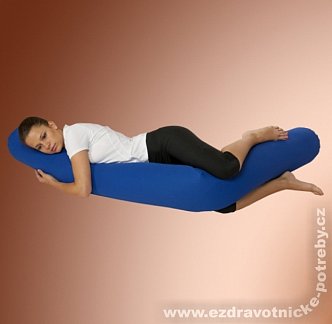 [Speaker Notes: http://www.ezdravotnicke-potreby.cz/polohovaci-valec-perha
http://www.ezdravotnicke-potreby.cz/ortezy-a-bandaze
http://www.protetika.cz/pages/individual.php
http://www.wed.cz/index.php?id=produkty&i=2&v=6&p=35]
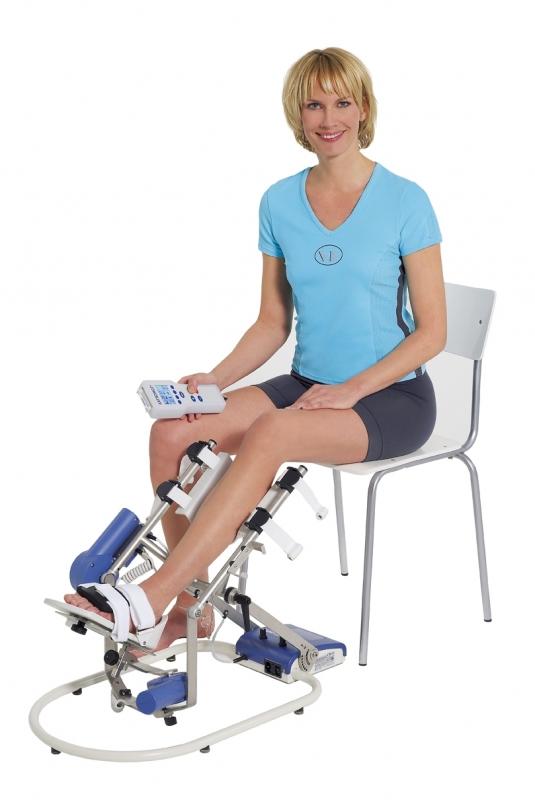 Continuous passive motion CPM                   motorová dlaha
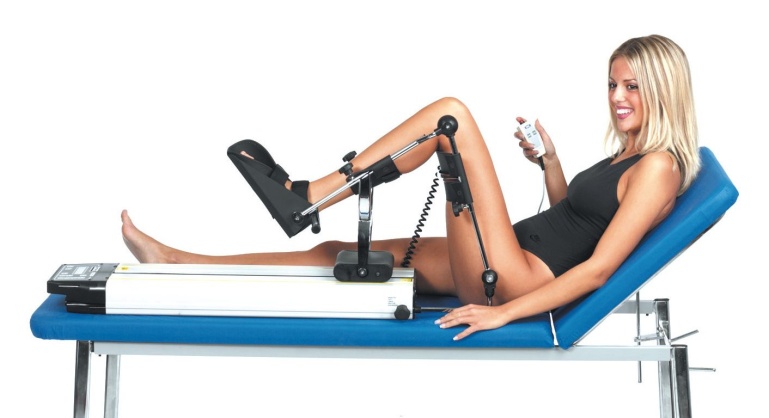 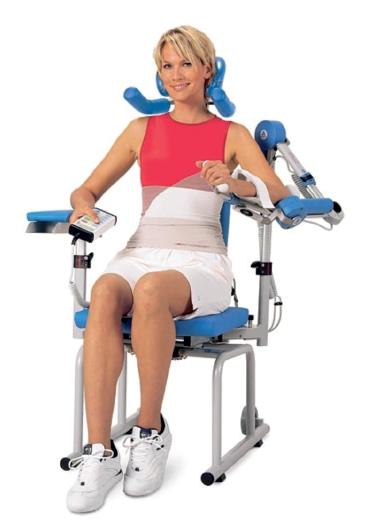 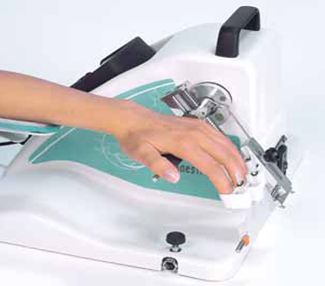 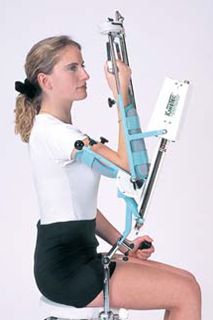 [Speaker Notes: http://www.gbc-prague.cz/cs/detail/46-MAESTRA™-CPM.html
http://www.gbc-prague.cz/cs/detail/45-6080™-CPM-Machine.html]
Continuous passive motion CPM – MOTOmed (viva2) – vsedě HKK, DKK
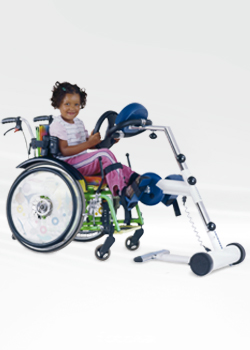 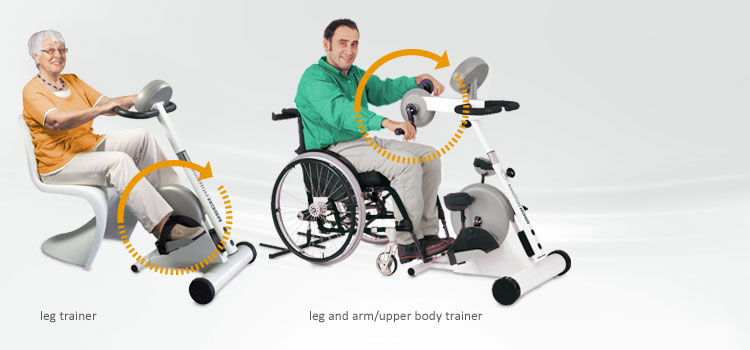 [Speaker Notes: http://www.motomed.com/en/models.html]
Continuous passive motion CPM – MOTOmed (letto 2) – vleže HKK, DKK
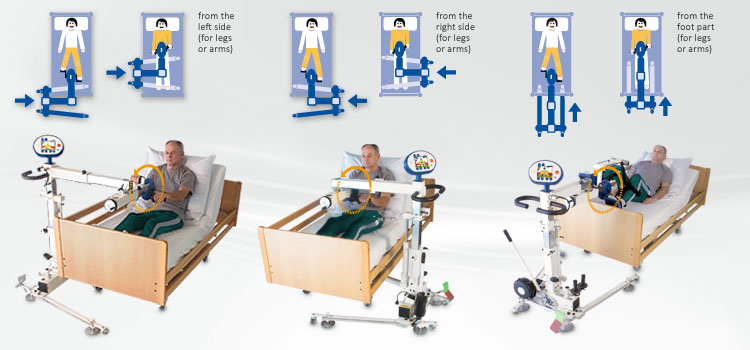 [Speaker Notes: http://www.motomed.com/en/models.html]
Continuous passive motion CPM – MOTOmed (viva 2)
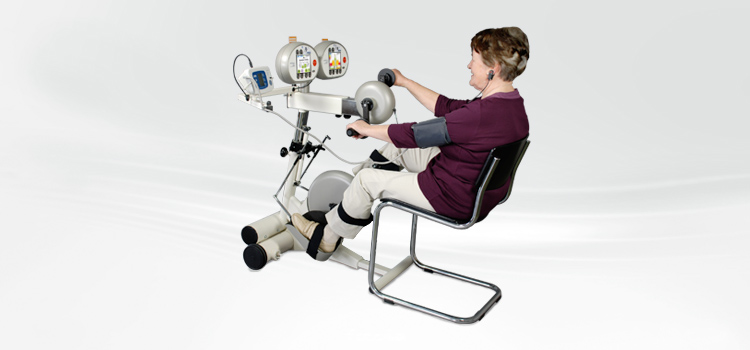 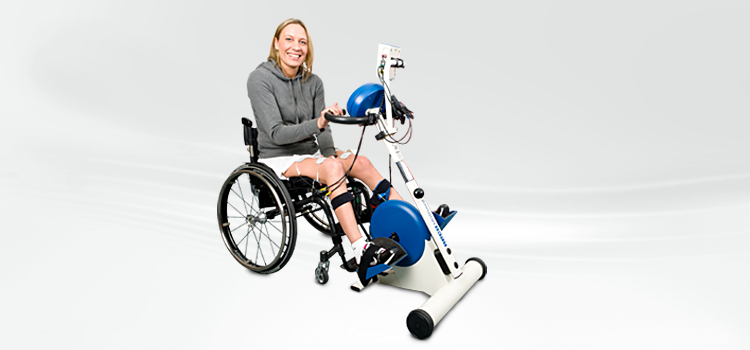 HKK + DKK
+ FES
[Speaker Notes: http://www.motomed.com/en/models.html]
Děkuji za pozornost
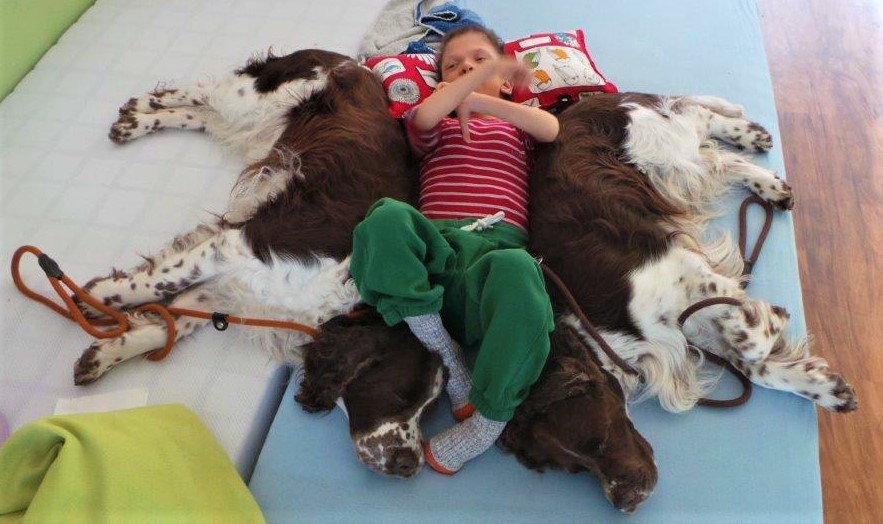